SHARED
An international collaboration of viral sequences, treatment histories, and health outcomes related to the hepatitis C virus
Surveillance of Hepatitis-C Antiviral Resistance, Epidemiology and methoDologies
The global prevalence of resistance-associated substitutions (RAS) in “unusual” HCV subtypes


S. Popping*, S. Fourati* , AYM Howe , A. de Salazar, VC Di Maio, ESE Tay, C. Rodrigo, E. Cunningham, M. Kjellin, J. Sfalcin, P. Gomes, M. Poljak, M. Lunar, M. Sayan, O. Mor, D. Salmon, R. Usubillaga, C. Seguin-Devaux, A. Soulier , A. Lloyd , J. Grebely, J. Lennerstrand, R. Kaiser, P. Zhigalkina, V. Chulanov,  RJ de Knegt, M. Douglas,  F. Ceccherini-Silberstein, R. Harrigan, F. Garcia ,C. Boucher, JM Pawlotsky   

On behalf of the contributing members of the SHARED database
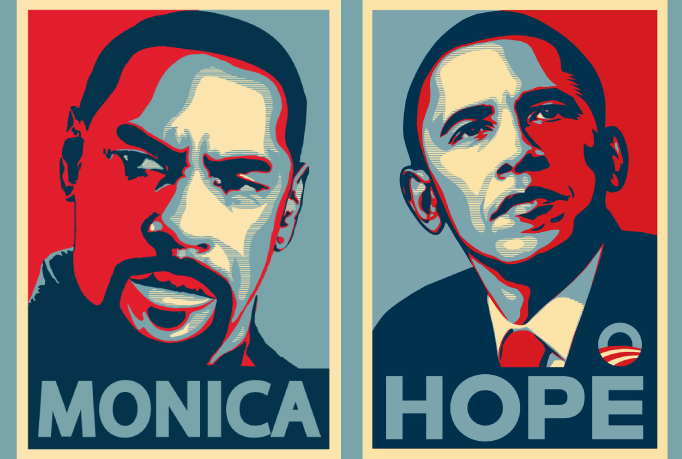 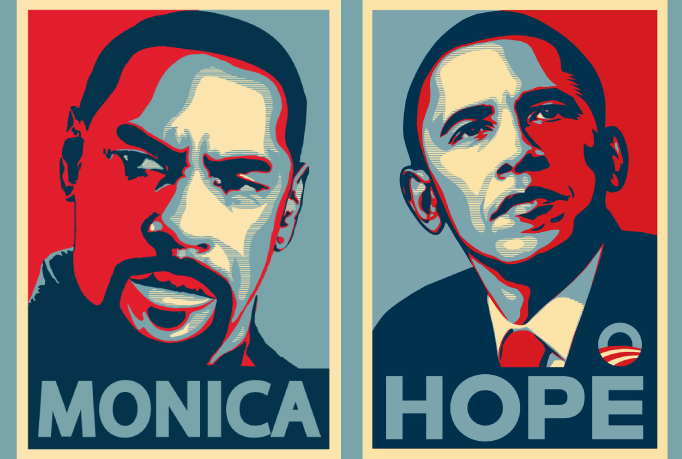 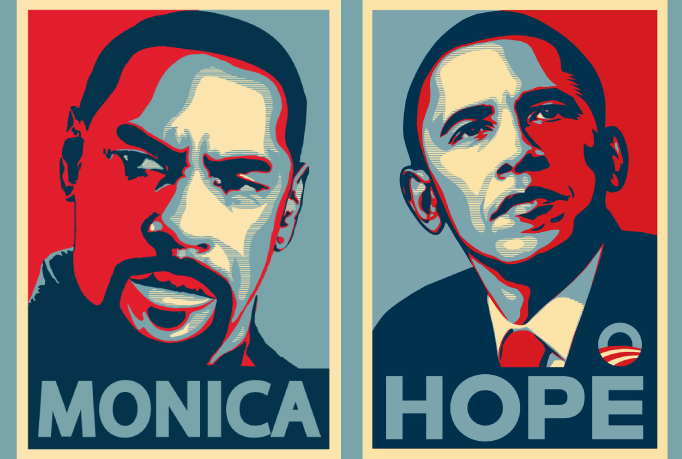 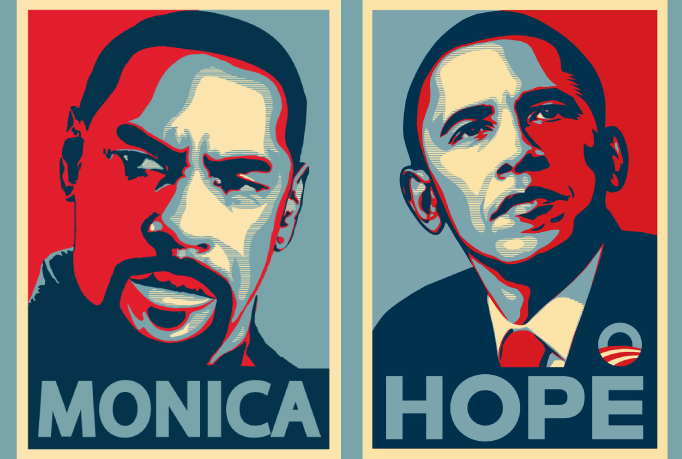 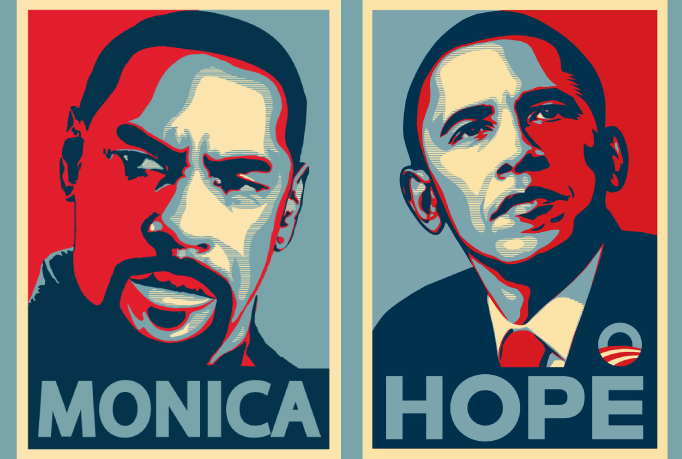 INTRODUCTION
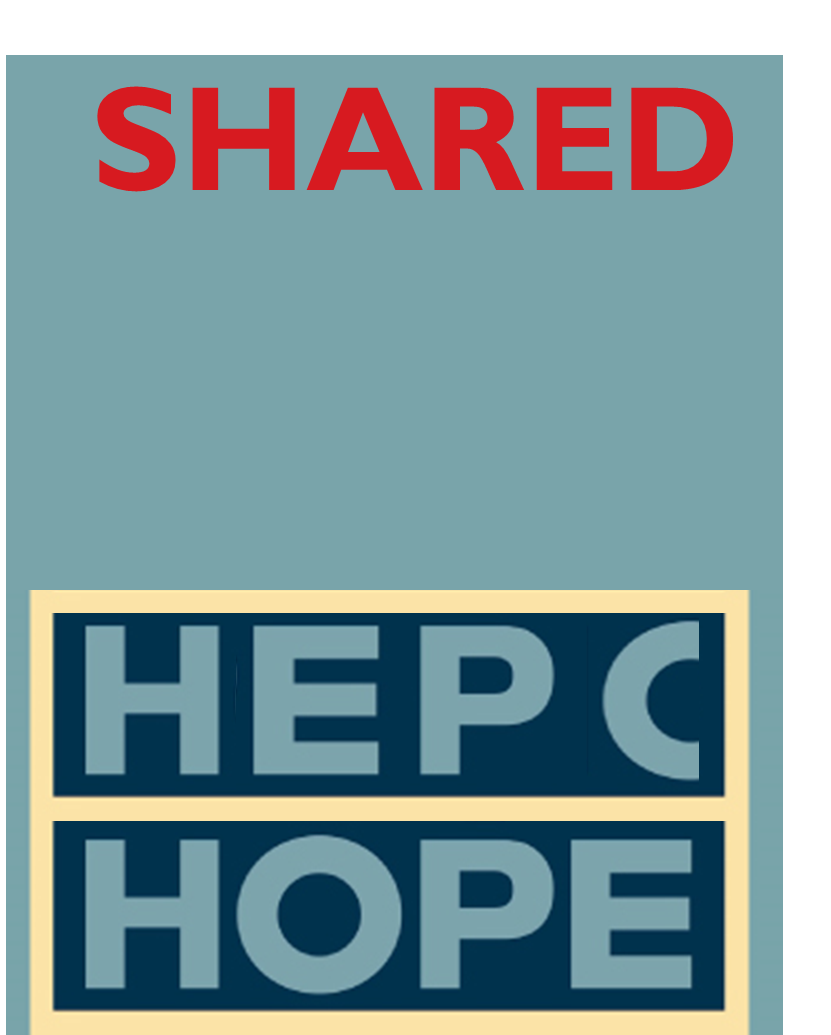 HCV is a highly diverse virus
8 genotypes
>100 subtypes 

“Unusual” subtypes
GT1 non 1a/b, 
GT2 non 2a/b, 
GT3 non 3a
GT4 non 4a/d
GT5, GT6, GT-7 and GT-8 

“Unusual” subtypes
Mostly originating from Africa and Asia
Multiple polymorphisms in NS5A
Lower SVR rates to NS5Ai-containing regimen
      than “usual” subtypes
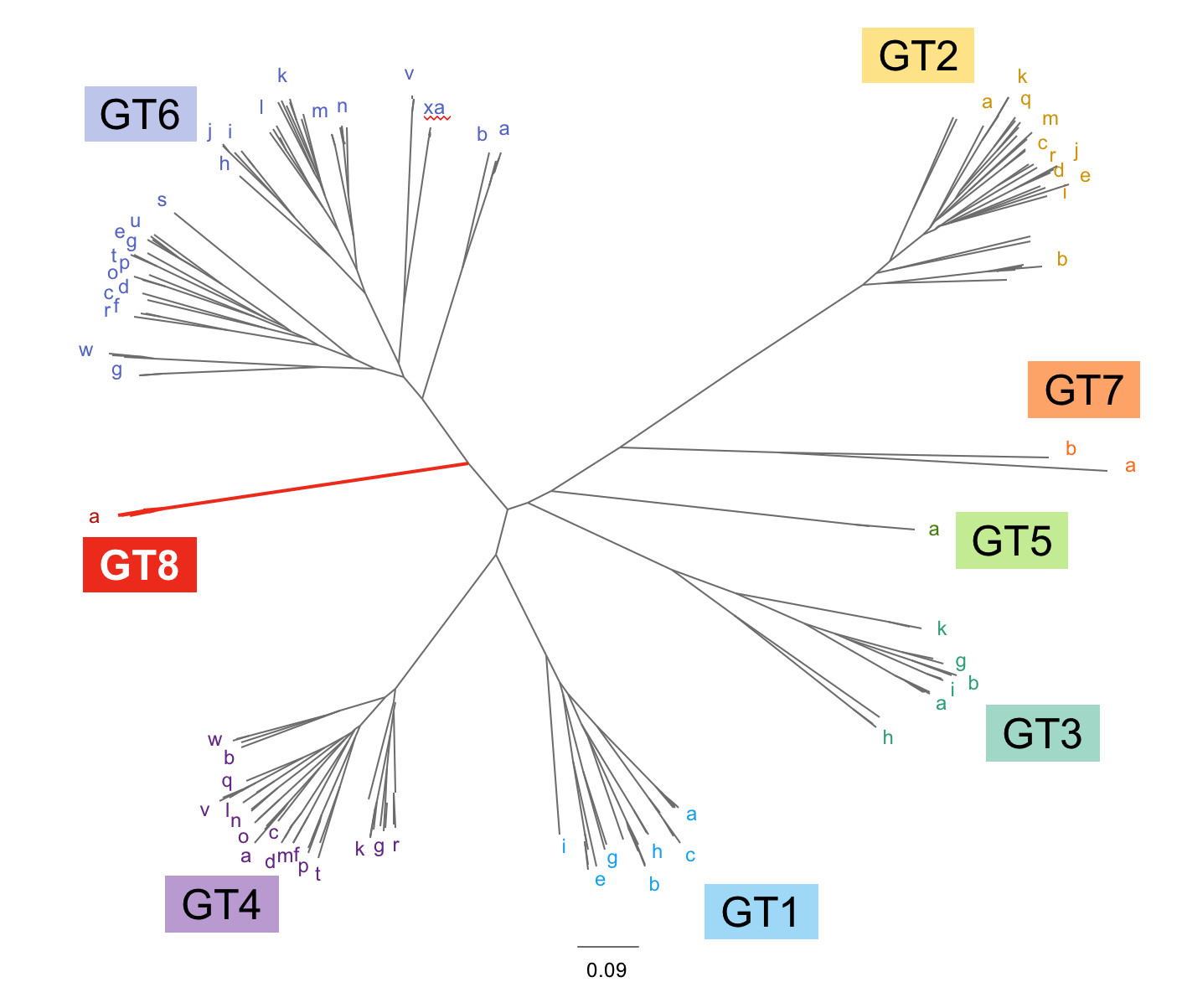 SM Borgia et al JID 2018; K Childs et al. J of Hepatol 2019; Wei et al. Lancet gastroenterol hepatol 2019; Gupta N et al. Lancet gastroenterol hepatol 2019
Aims of the study
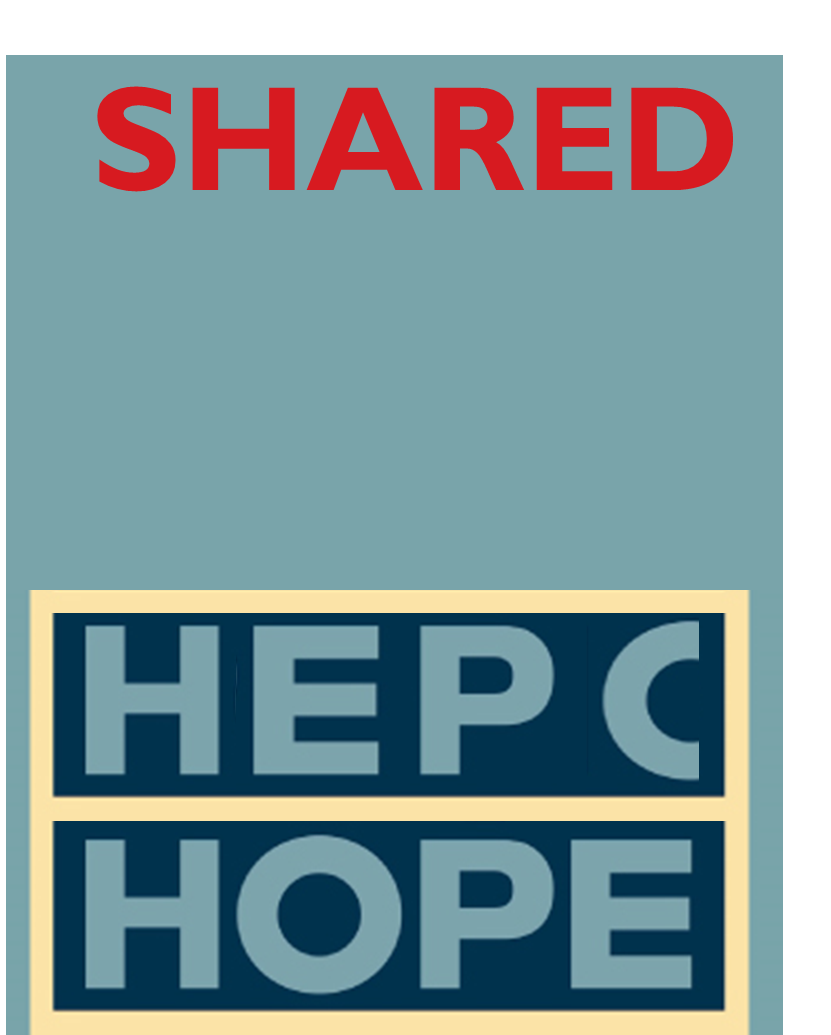 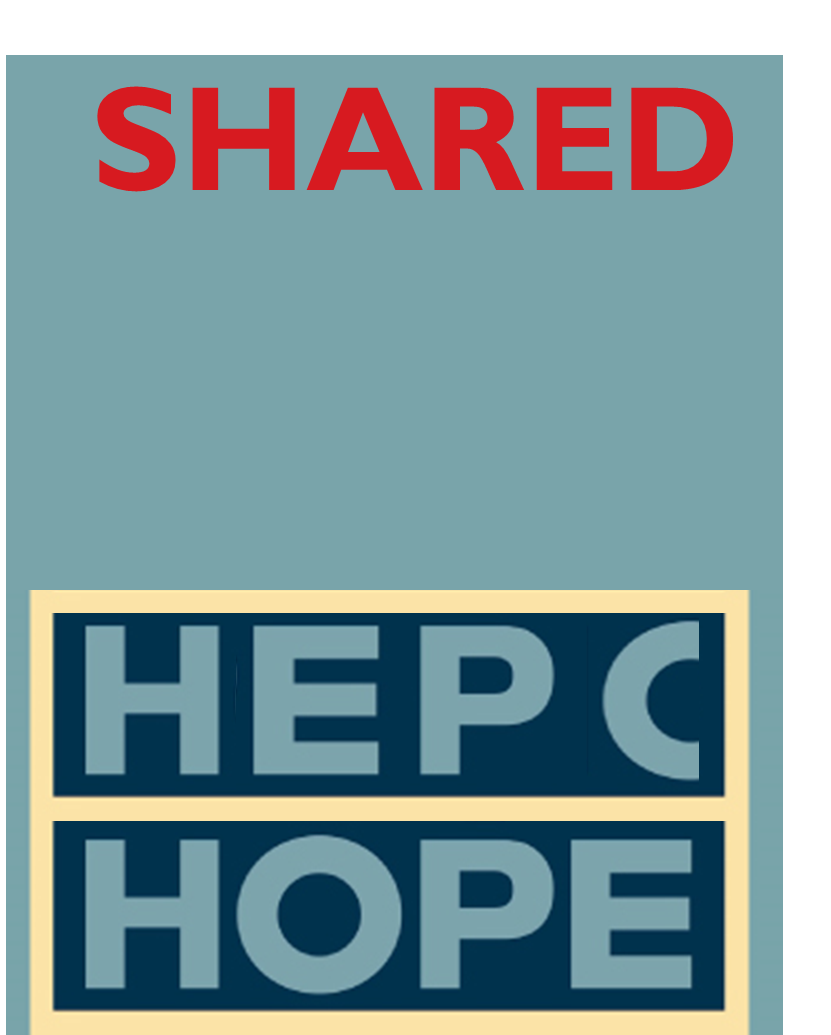 To describe the prevalence of “unusual” subtypes among patients with NS5A inhibitor-based treatment failures

To characterize the RAS patterns selected in patients with “unusual” HCV subtypes
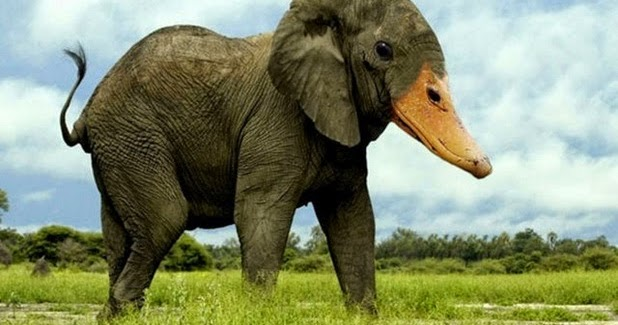 SHARED
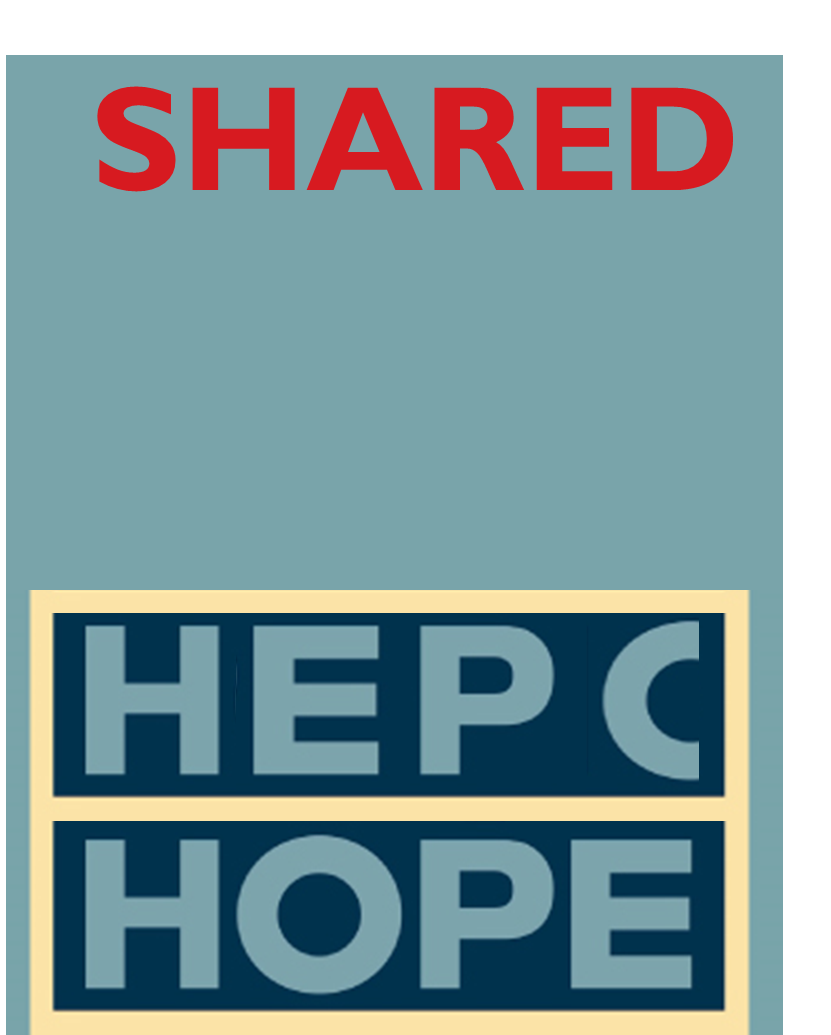 An international collaboration of viral sequences, treatment histories, and health outcomes related to the hepatitis C virus
Surveillance of Hepatitis-C Antiviral Resistance, Epidemiology and MethoDologies
SHARED Participating Centers
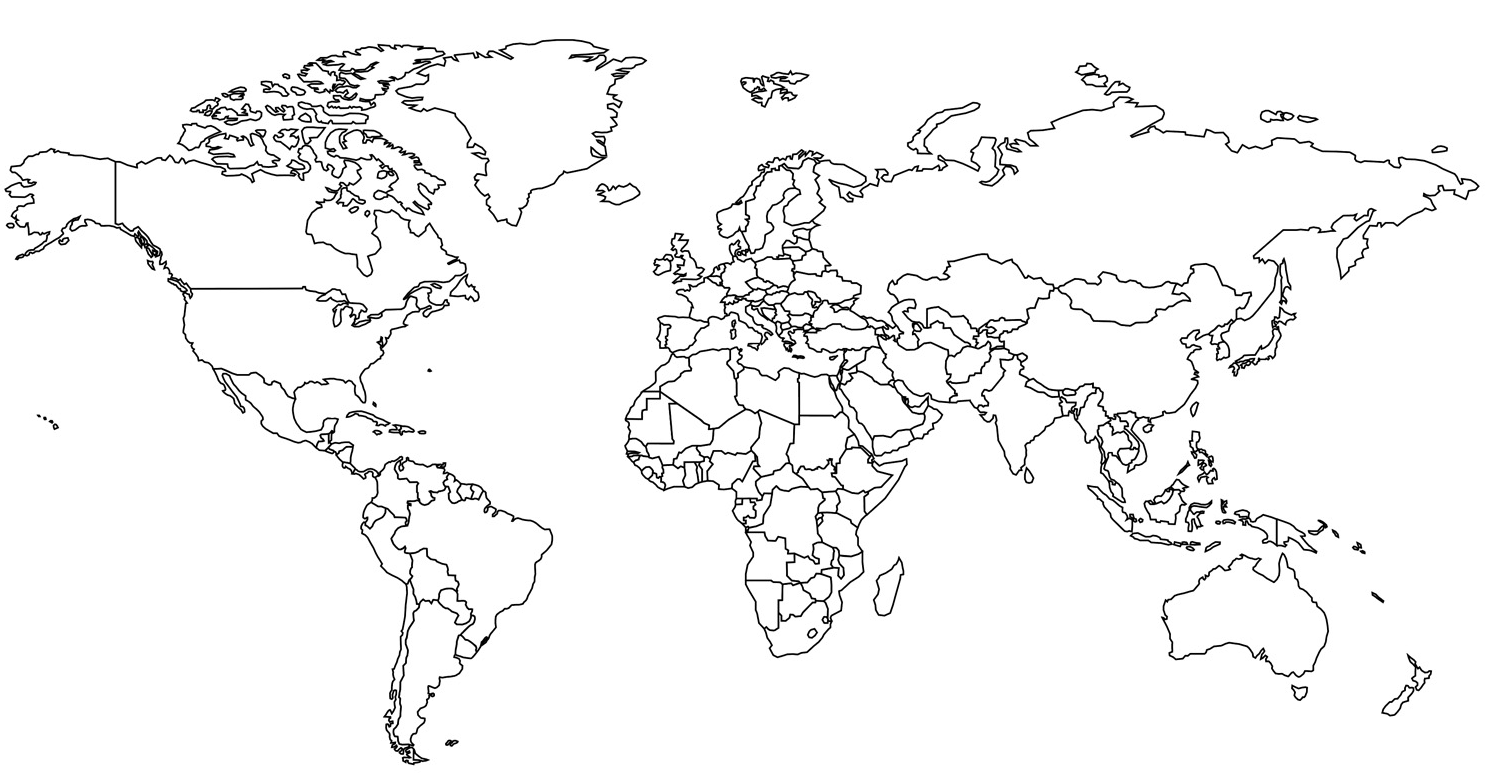 197 patients with insufficient data or who failed PEG/RBV ± SOF or NS3 inhibitor (BOC or TVR, SIM)
1233 Patients who failed with a « usual » subtype
Patients and methods
Patients

Non-interventional epidemiological study

Clinical information: age, sex, cirrhosis status and prior treatment, recorded in an anonymized submission database (SHARED).

Methods 
NS5A ± NS3 protease ± NS5B polymerase sequencing
Sanger sequencing 
Next-generation sequencing (15% cut-off) 

Genotype subtyping was performed after aligning HCV sequences by means of BLAST and performing phylogenetic analysis with reference sequences obtained from GenBank

RASs were analyzed at positions according to the 2018 EASL guidelines
Patient Characteristics
73 “unusual” subtypes from GT-1 to GT-6
Countries where the diagnosis of “unusual” subtype has been performed
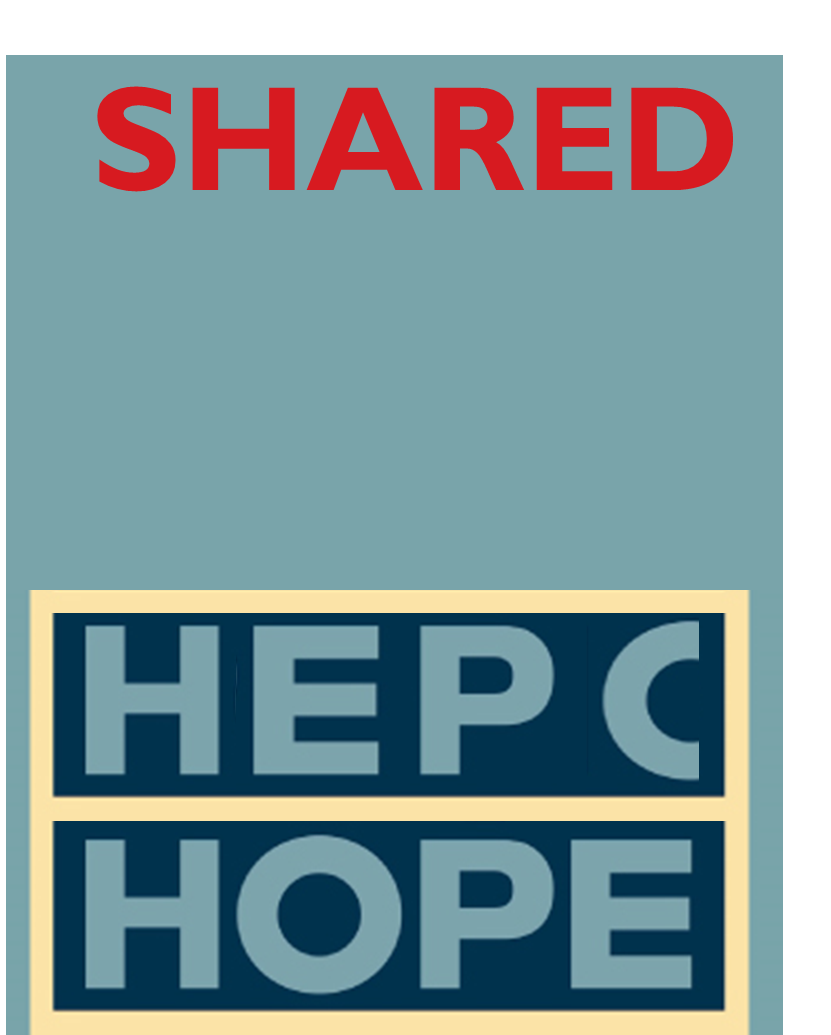 Sweden (n=1)
Netherlands (n=1)
France (n=33)
Spain (n=1)
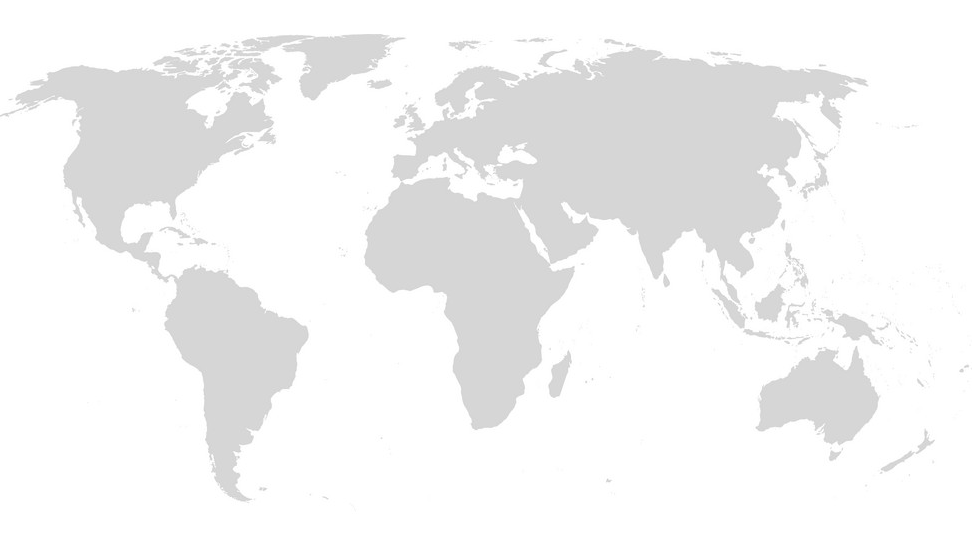 Italy (n=26)
Australia (n=12)
GT-3b
GT-2c
GT-1g
GT-6q
GT-4r
GT-3g
GT-2i/2j
GT-1l
GT-4 other
GT-6 other
GT-3h
GT-2q
GT-3k
GT-1 “unusual” ST have specific NS5A RAS patterns
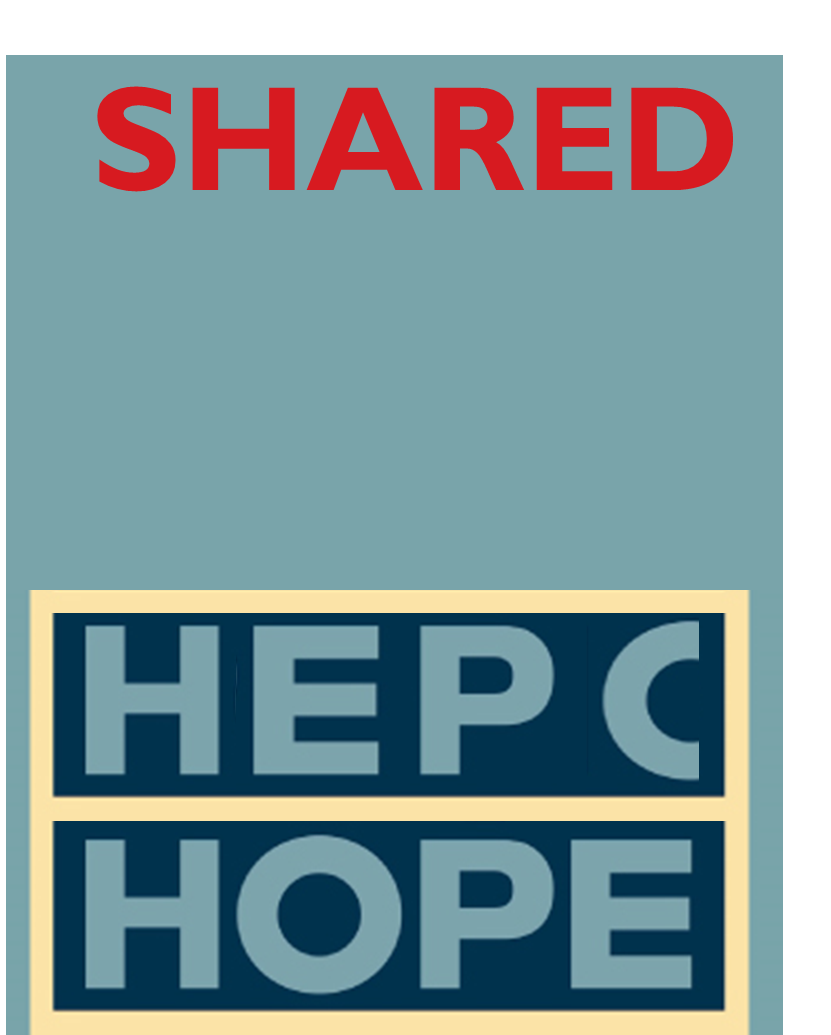 “Unusual” GT-1 (n=7)
GT-1a used as a reference sequence
GT-1 “unusual” ST have specific NS5A RAS patterns
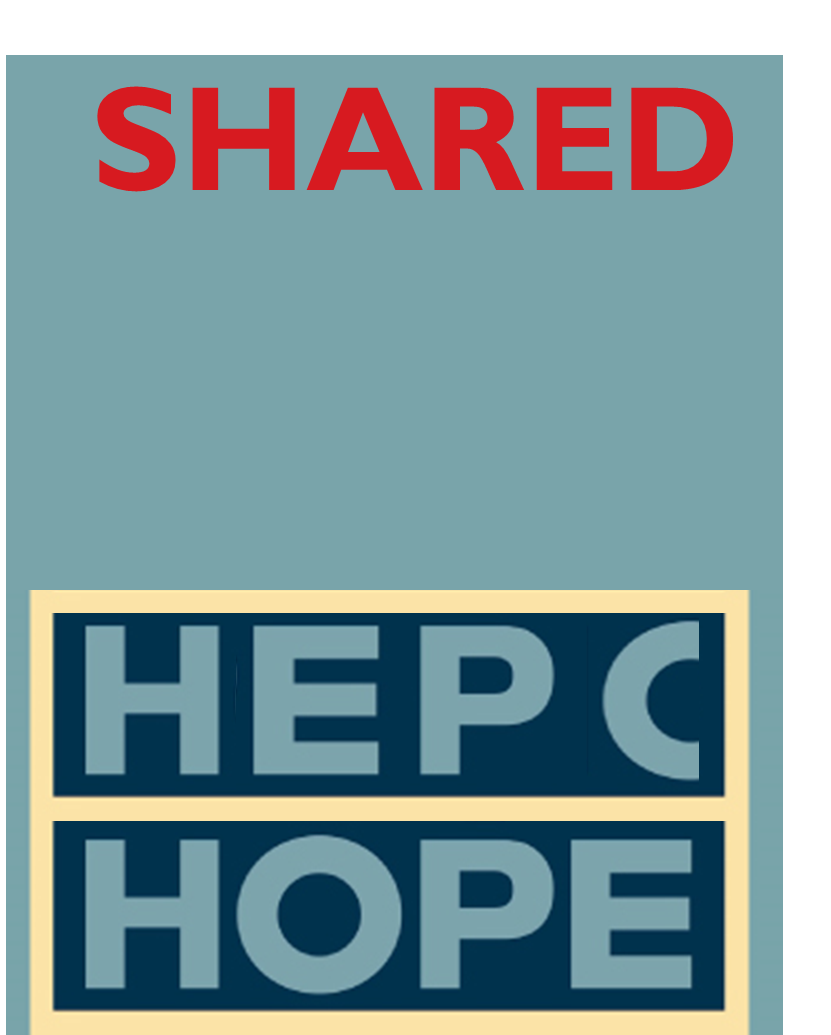 “Unusual” GT-1 (n=7)
GT-1a used as a reference sequence
GT-2 “unusual” ST have specific NS5A RAS patterns
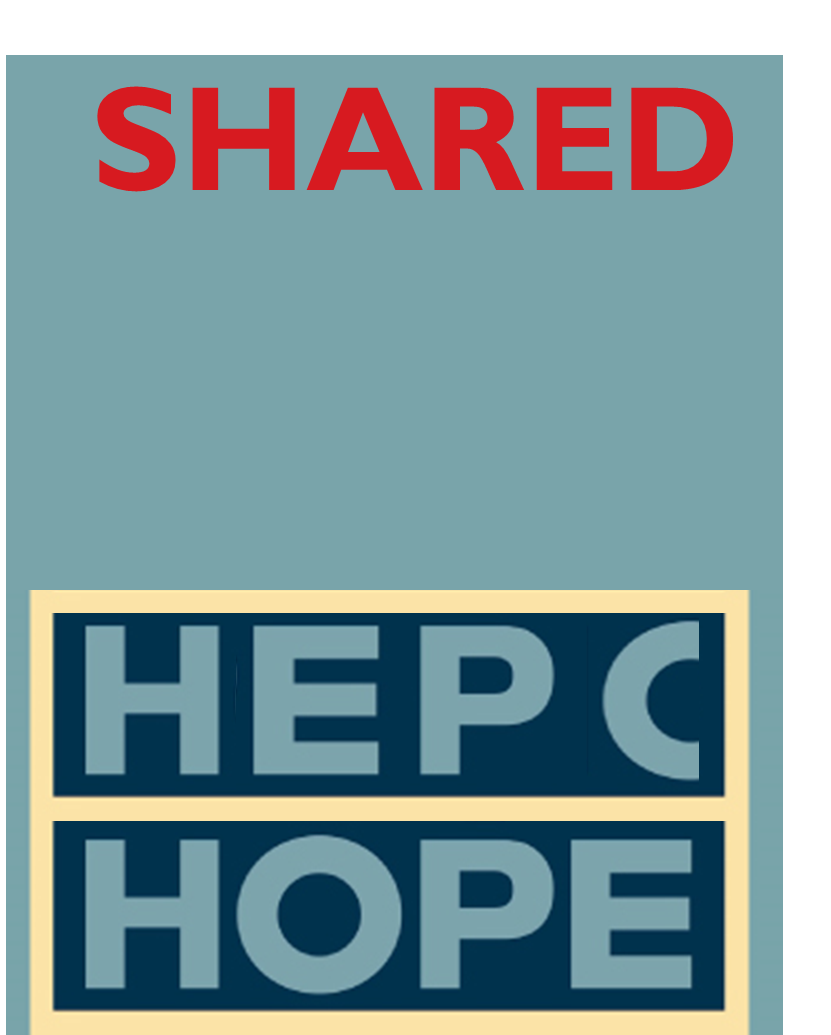 “Unusual” GT-2 (n=12)
GT-2a used as a reference sequence
GT-2 “unusual” ST have specific NS5A RAS patterns
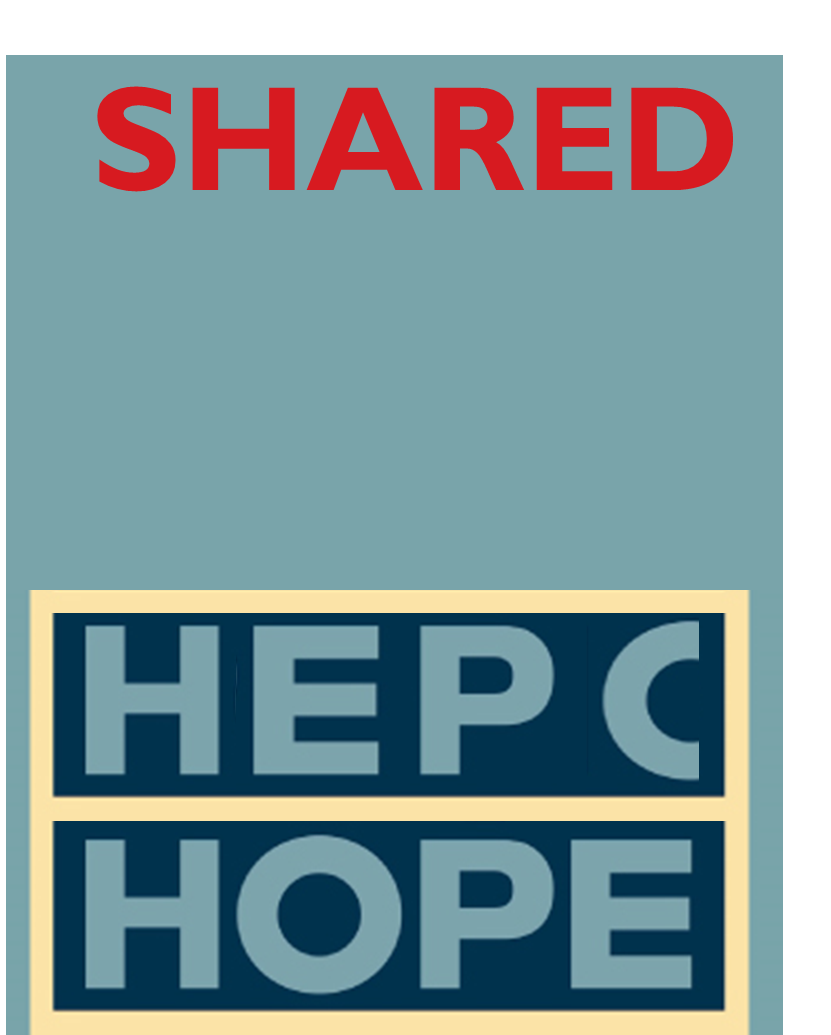 “Unusual” GT-2 (n=12)
GT-2a used as a reference sequence
GT-2 “unusual” ST have specific NS5A RAS patterns
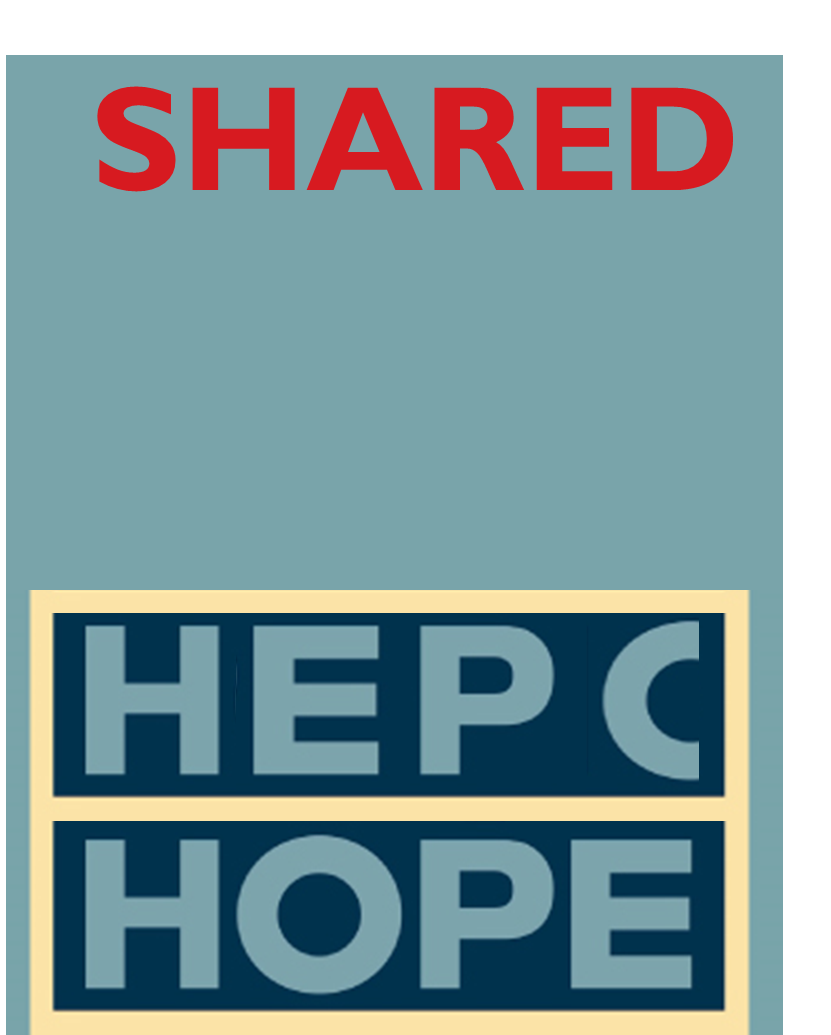 “Unusual” GT-2 (n=12)
- NS3 seq (n=4) in patients failing NS3 inh:
	. GT-2c: NS3 D168V (50%)
GT-2a used as a reference sequence
GT-3 “unusual“ ST have specific multiple NS5A RAS
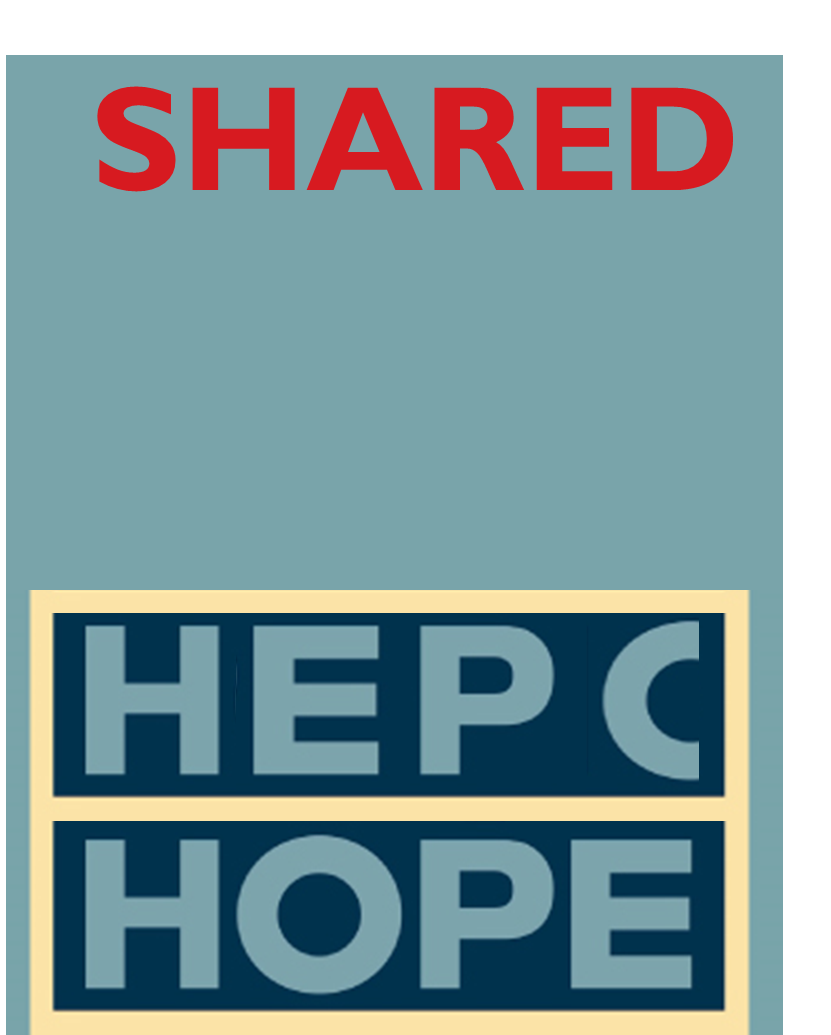 “Unusual” GT-3 (n=16)
GT-3a used as a reference sequence
GT-3 “unusual“ ST have specific multiple NS5A RAS
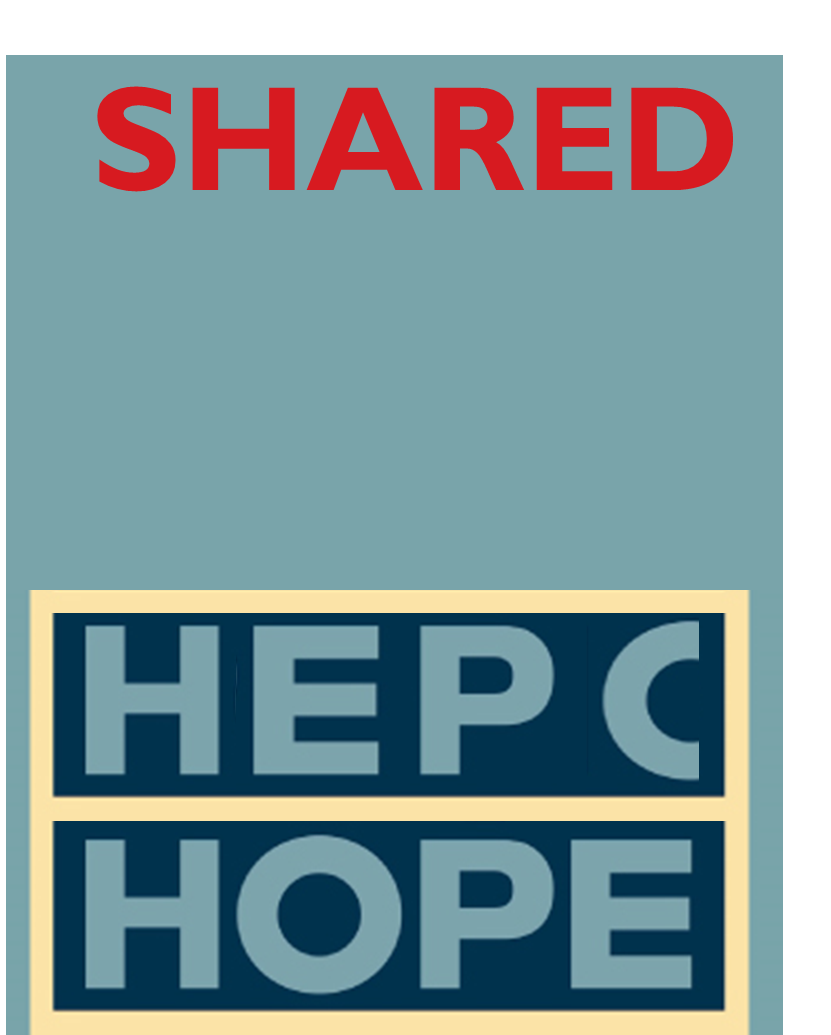 “Unusual” GT-3 (n=16)
GT-3a used as a reference sequence
GT-3 “unusual“ ST have specific multiple NS5A RAS
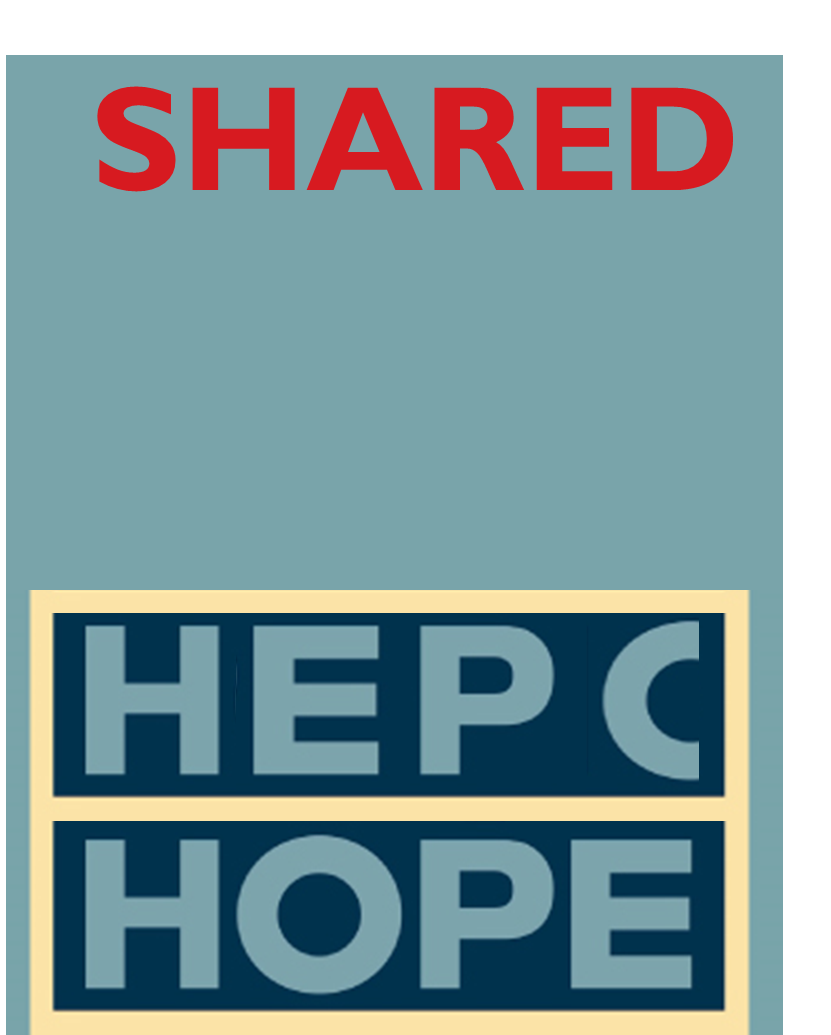 “Unusual” GT-3 (n=16)
GT-3a used as a reference sequence
GT-4r NS5A RAS combinations are dominant
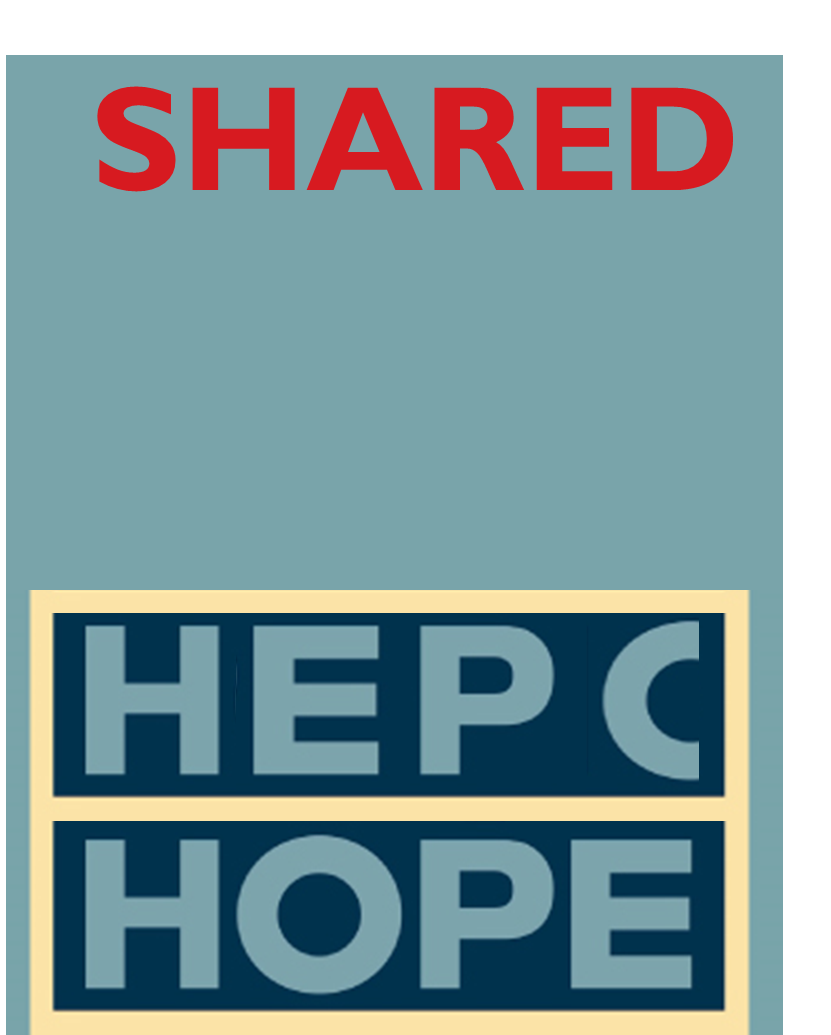 “Unusual” GT-4 (n=30)
GT-4a used as a reference sequence
GT-4r NS5A RAS combinations are dominant
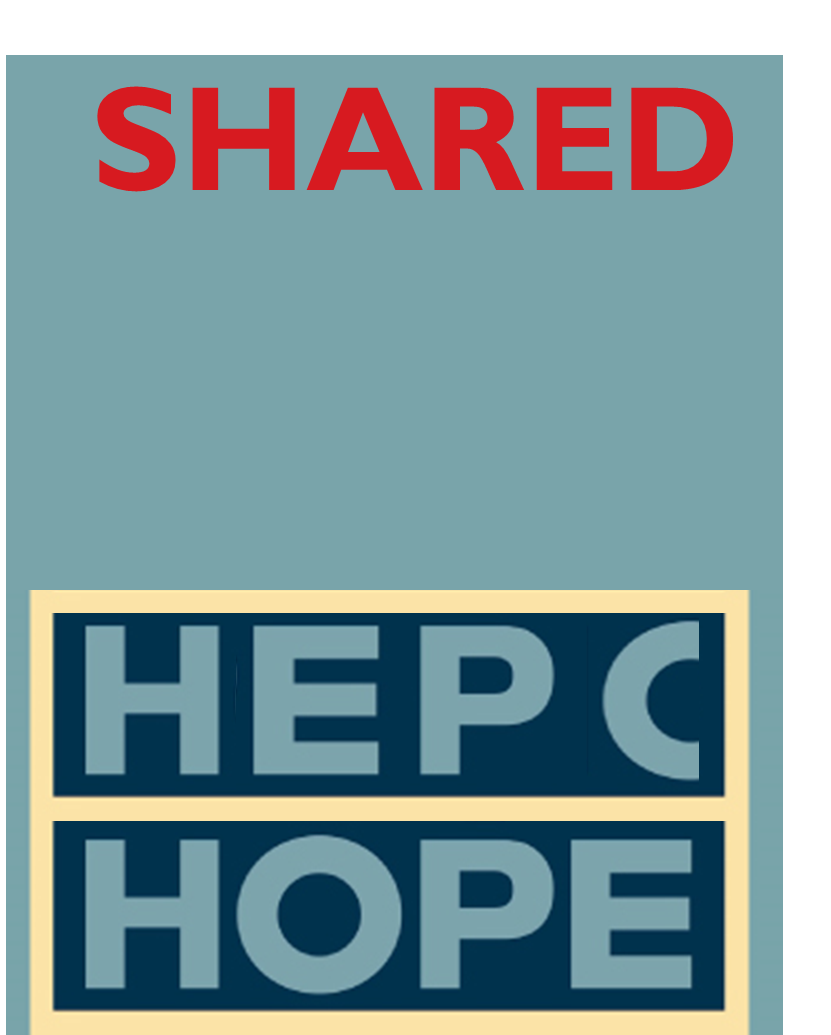 “Unusual” GT-4 (n=30)
NS3 seq (n=8) in patients failing NS3 inh:
-GT-4g failed GZR/EBR (n=2; 100%) with NS3 R155Q + 156T + D168N or D168E

-GT-4r failed GZR/EBR (n=1; 25%) with Q80R +  D168E

-Other subtypes: no NS3 RAS
GT-4a used as a reference sequence
GT-6 NS5A RAS combinations are frequent
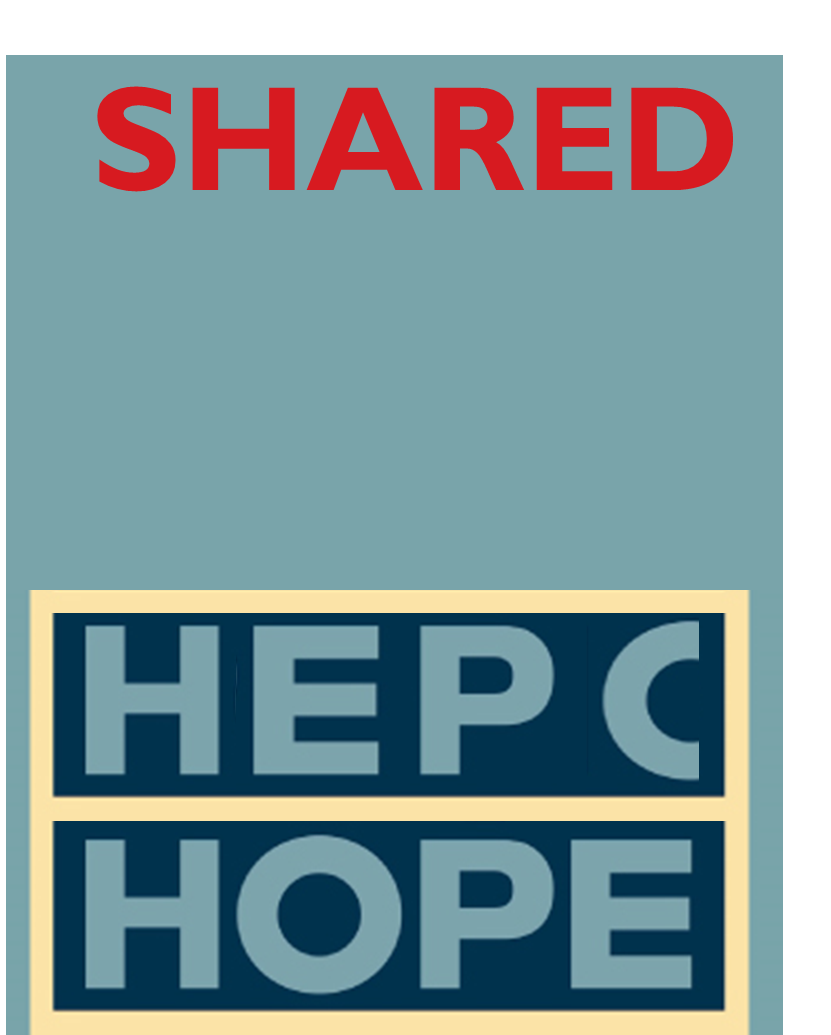 “Unusual” GT-6 (n=8)
GT-6a used as a reference sequence
GT-6 NS5A RAS combinations are frequent
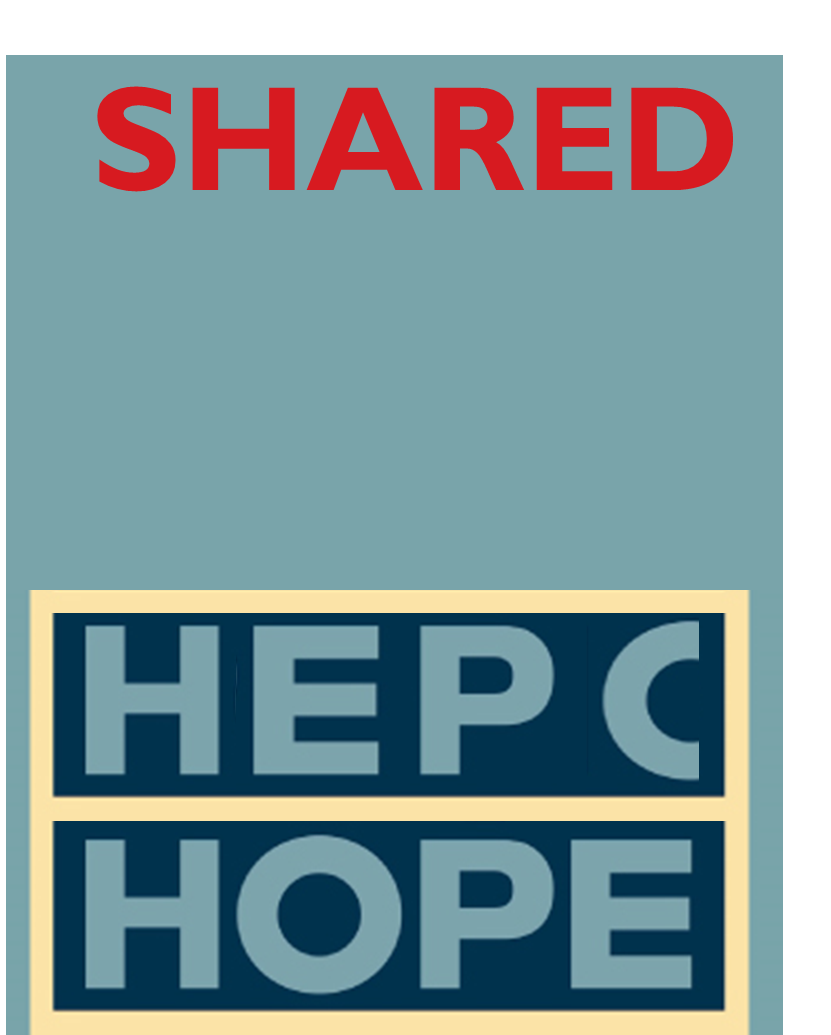 “Unusual” GT-6 (n=8)
NS5A: 
-L28A + R30A/S: high-level in vitro resistance*
NS3: GT-6q 
-G/P failure (n=1, 100%) : A156F + D168V
-GZR/EBR failure (n=1, 50%): Y56H + D168V
GT-6a used as a reference sequence
*McPhee et al. AAC 2019
CONCLUSION
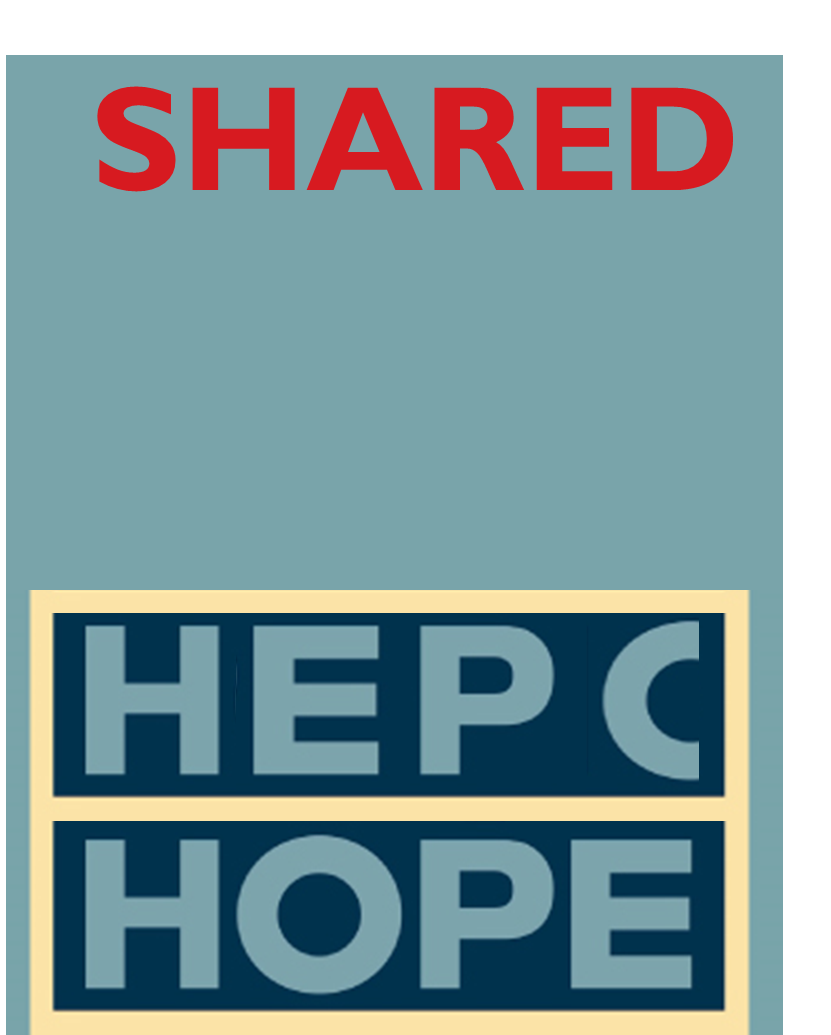 Using the international SHARED network, we identified 74 patients infected with “unusual” HCV subtypes who failed to respond to an NS5A-containing DAA treatment

Our results confirm that subtypes GT-1l, GT-3b, GT-3g and GT-4r carry high-level resistance, responsible for the low SVR rates described in previous studies.

We identified other “unusual” HCV subtypes that are highly resistant to HCV DAAs:
GT-3k (multiple NS5A RASs: S24G ± M28L + A30K + L31M + E62L ± Y93H)
GT-4g (multiple NS3 RAS: R155Q + A156T + D168N) and GT-6q (multiple NS3 RAS: A156F + D168V)

The study impact on HCV DAA susceptibility  are ongoing by means of phenotypic assays

In-depth epidemiological studies are required in Africa and Asia where these subtypes are more common, as well as in countries of immigration from these regions, in order to tailor future therapeutic strategies to their actual prevalence (possibly first-line triple therapy)
Federico Garcia/A de Salazar. Instituto Investigación Biosanitaria Ibs., Granada, Spain
Ana Martínez-Sapiña. Hospital Miguel Servet.. Zaragoza; Spain
Carlos Galera. Hospital Reina Sofia. Murcia, Spain. 
P Rincón. Hospital Universitario de Valme, Seville; Spain
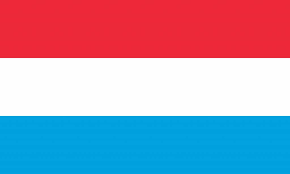 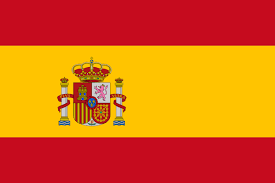 Carole Seguin-Devaux. Luxembourg Institute of Health, Luxembourg
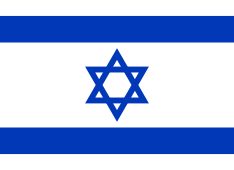 Orna Mor.  Sheba Medical Center, Ramat-Gan, Israel
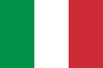 Francesca Ceccherini-Silberstein/CF Perno/VC Di Maio. University of Rome Tor Vergata, Rome, Italy
VIRONET
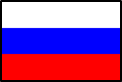 Christoph Sarrazin/Julia Dietz.  University Hospital Frankfurt, Frankfurt, Germany 
Rolf Kaiser/Elena Knops. University Hospital Cologne, Cologne, Germany
Vladimir Chulanov. Central Research Institute of Epidemiology, Russia
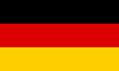 Mark Douglas. The Westmead Institute for Medical Research,
The University of Sydney, Australia
Tanya Applegate/Jason Grebely.  The Kirby Institute, Sydney, Australia
Andrew Llyod/Chaturaka Rodrigo. University of New South Wales, New South Wales, Australia
Jean-Michel Pawlotsky/Stéphane Chevaliez/ Slim Fourati. Centre National de Réference des Hépatites B, C et delta, ANRS- Hepather
Dominique Salmon, Rafael Usubillaga. Paris Descartes University, FranceUniversity, Paris, France
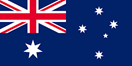 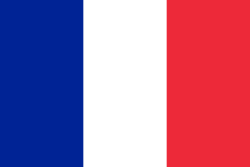 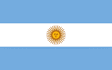 Gary Wang/David Nelson/HCV TARGET. University of Florida College of Medicine, Gainesville, USA
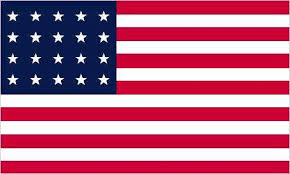 J Sfalcin/Fabien Fay. Laboratorio CIBIC, Rosario, Argentina
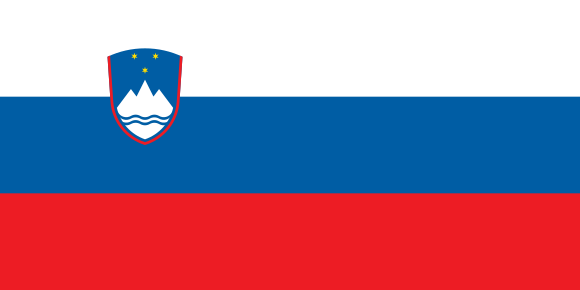 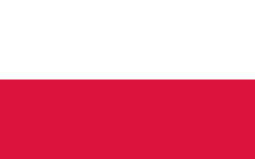 Mario Poljak/Maja Lunar. University of Ljubljana, Slovenia
Milosz Parczewski. Pomeranian Medical University, Szczecin, Poland
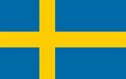 Johan Lennerstrand/Midori Kjellin. Uppsala University, Uppsala, Sweden
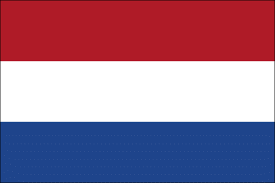 Charles Boucher/Stephanie Popping/ Rob de Knegt. Erasmus Medical Center, Rotterdam, Netherlands
Perpetuua Gomes. Hospital Egas Moniz, Lisbon and CiiEM, Almada, Portugal
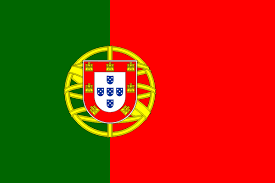 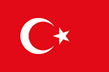 Murat Sayan. Kocaeli University Faculty of Medicine, Kocaeli, Turkey
Rohit Pai.  Univeristy of Bristish Columbia, BC, Canada
Jordan Feld. Toronto General Hospital.  ON, Canada
Alex Wong.  University of Saskatchewan, SK, Canada
Samuel Lee. University of Calgary, AB, Canada
Alnoor Ramji, University of British Columbia, BC, Canada
Anita Howe/ Richard Harrigan/Hope Lapointe. University of British Columbia,BC, Canada
Naveed Janjua/Mel Krajden, BC-CDC, British Columbia, Canada
Edward Tam, LAIR Center, British Columbia, Canada
Cruz Pereira.  University of British Columbia, BC, Canada
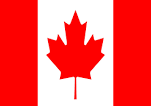